Homeville InfillPart 8 Consultation
Briefing Presentation to Council
On Consultation Process and Recommendation for Approval
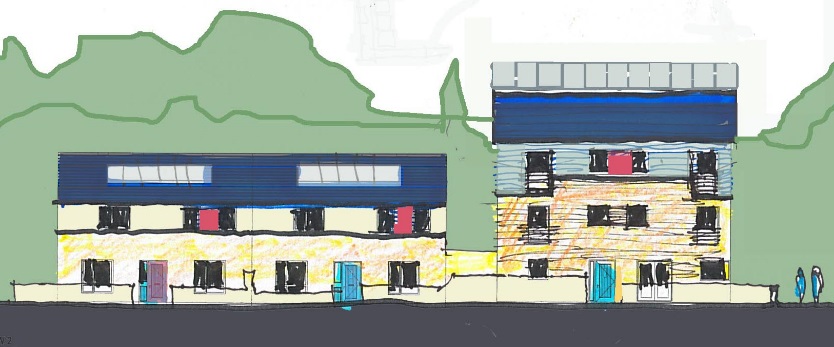 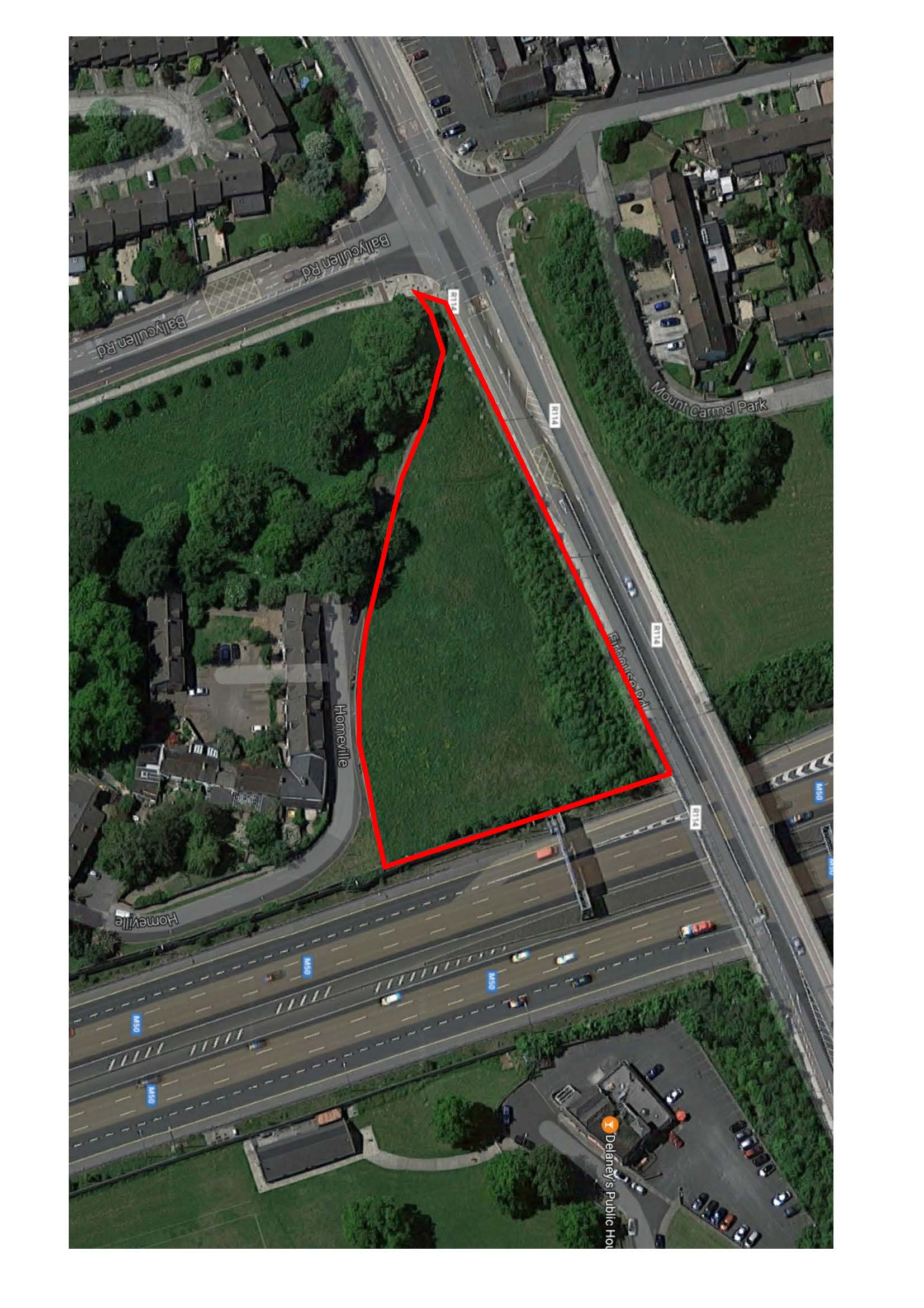 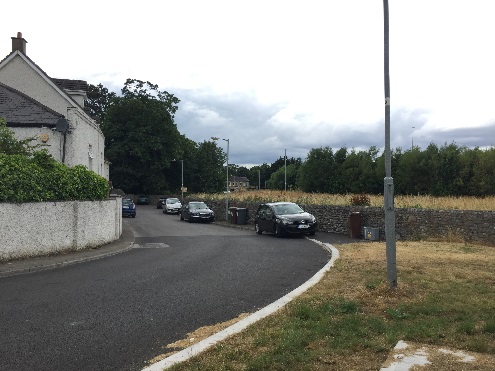 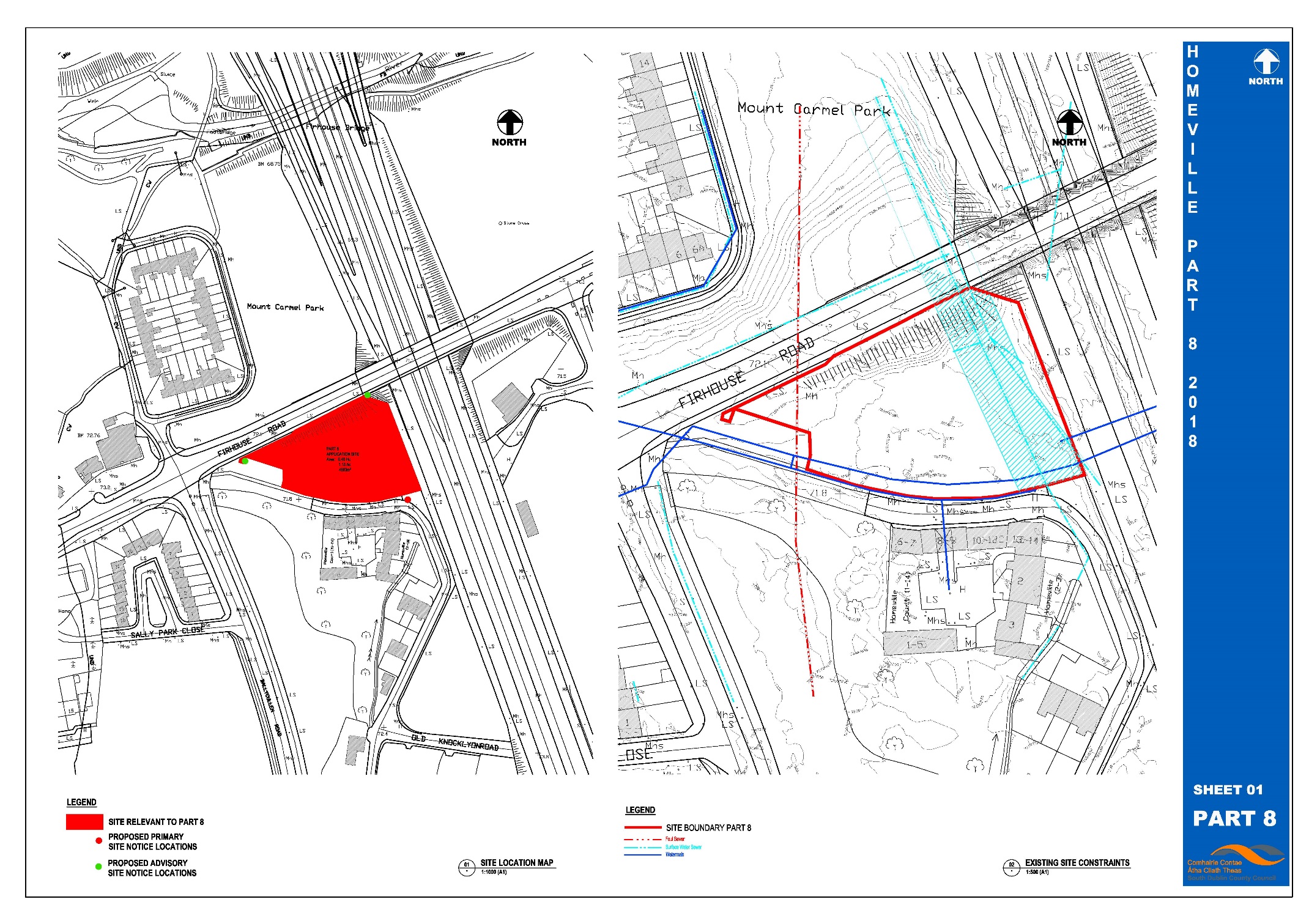 Photo 1
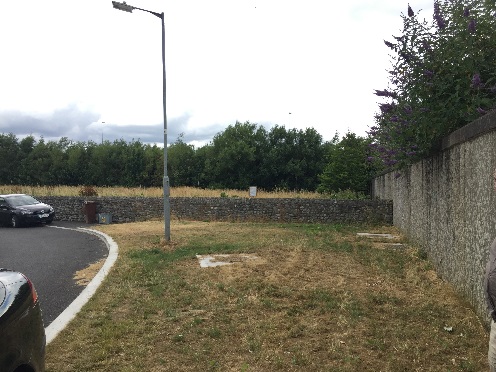 Photo 1
Photo 2
Photo 3
Photo 2
Aerial View
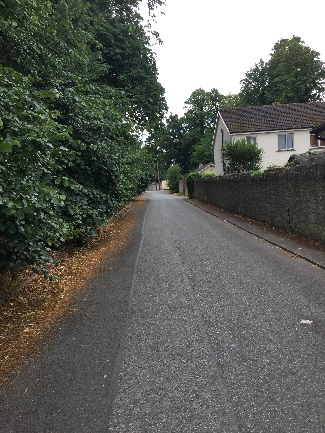 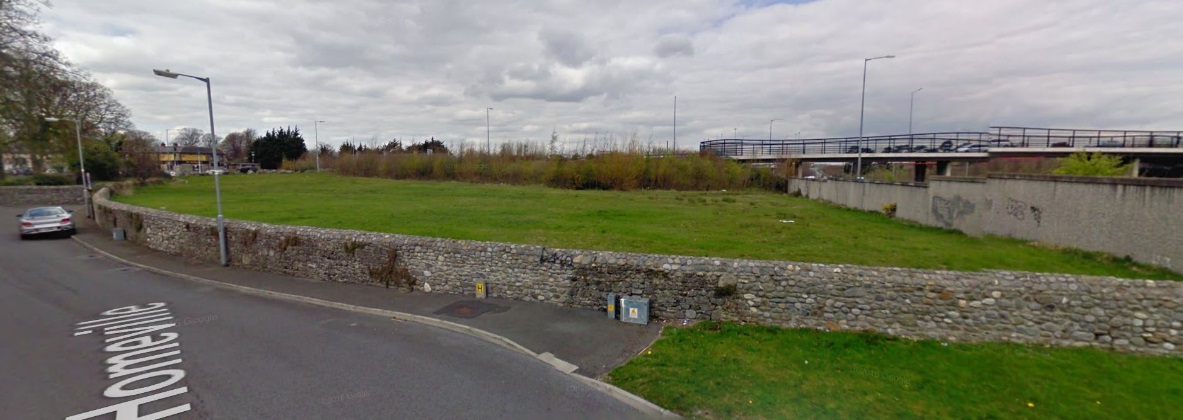 Street View
Photo 3
CONSTRAINTS & EXISTING ENVIRONMENT
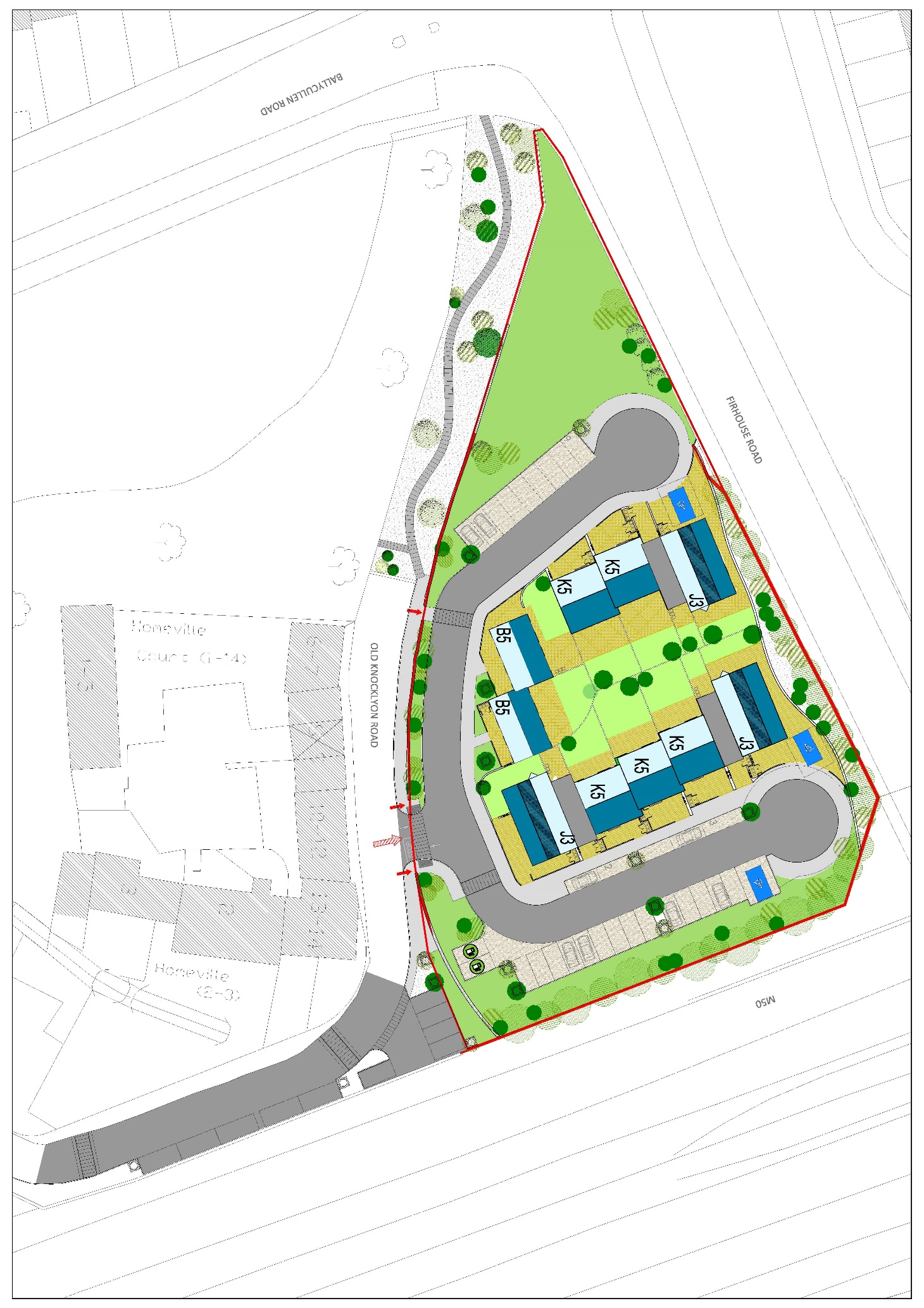 Proposed EV charge points.
Proposed new pedestrian 
entrance  and landscaping.
Entrance location moved 
to allow additional traffic calming.
New traffic calming 
& local resident parking.
PROPOSED SITE PLAN
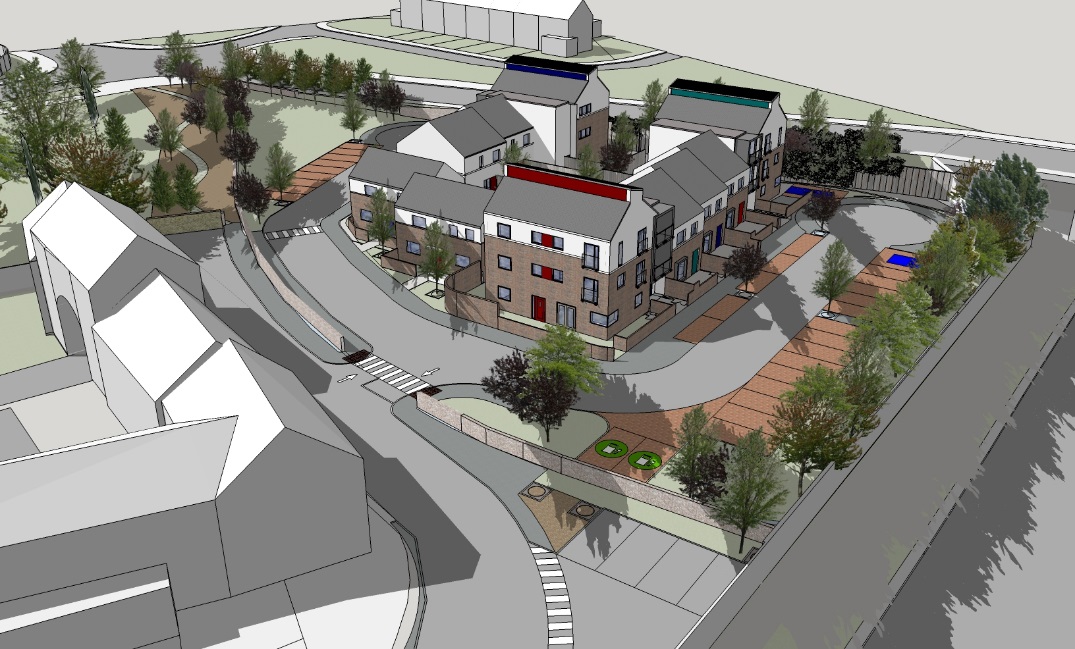 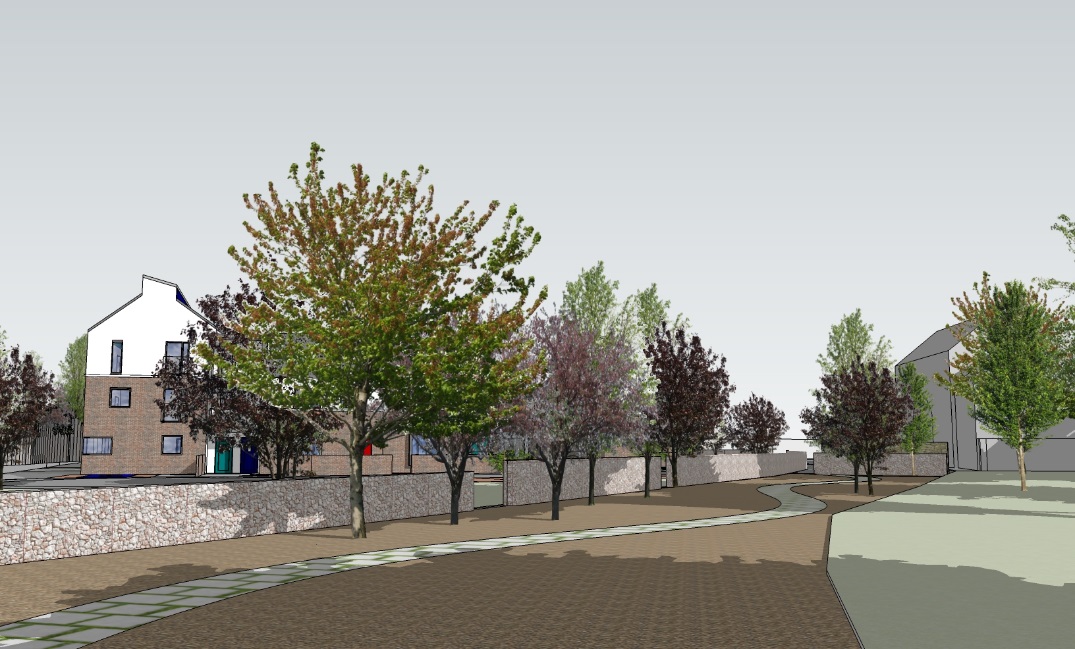 Aerial View
Proposed Pedestrian Walk
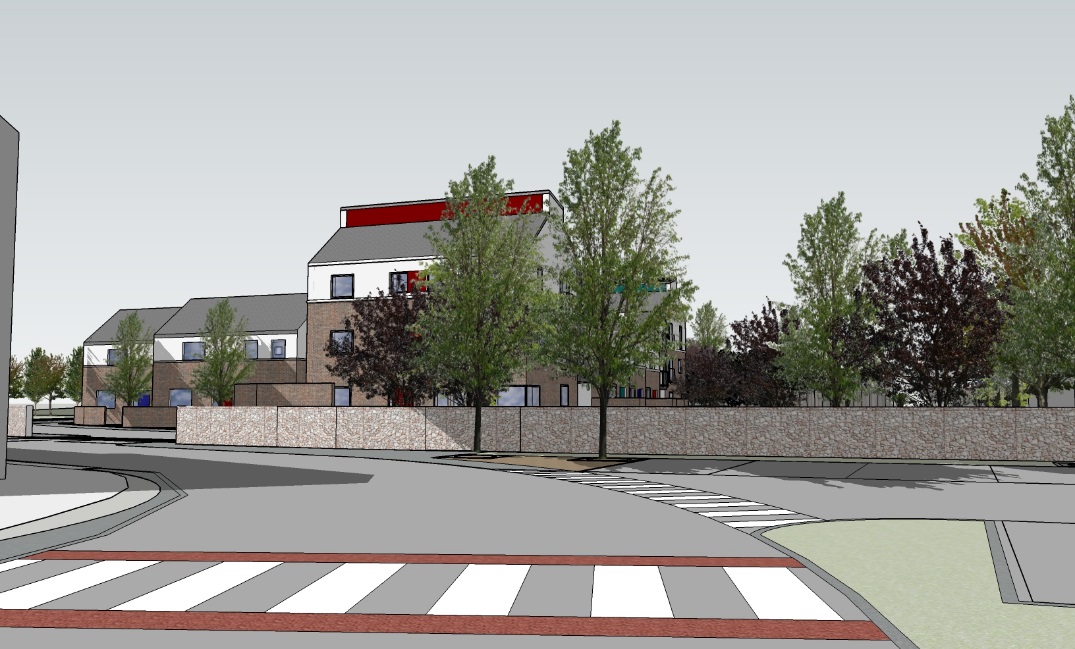 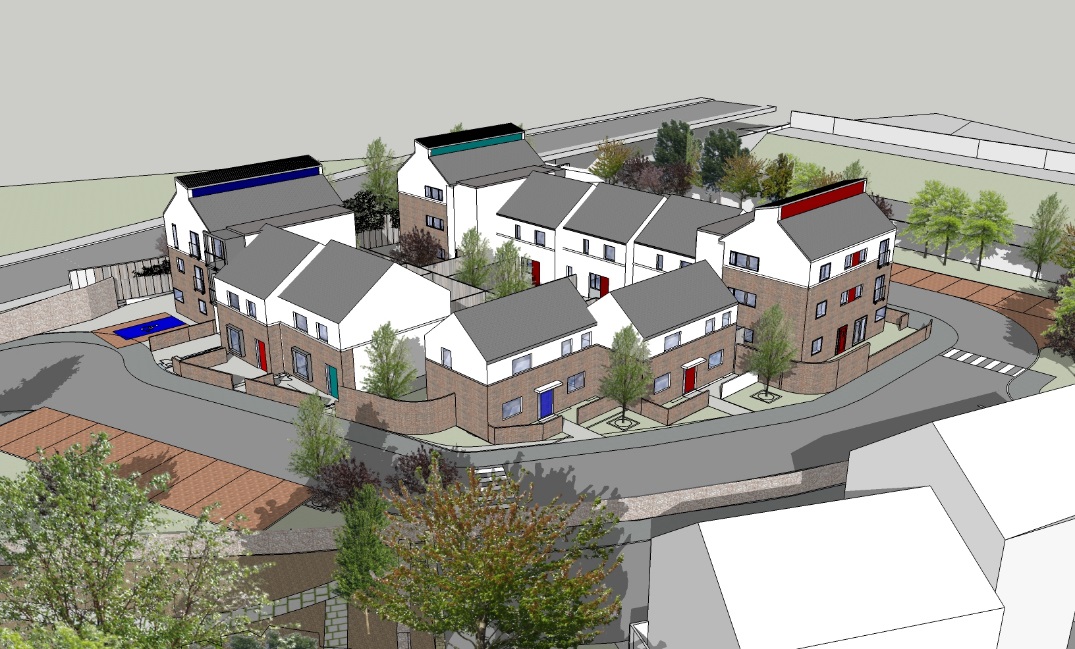 Homeville Overview
Additional Parking & Homeville Entrance
3D Images